情報セキュリティ
1
情報セキュリティと管理
情報セキュリティの目的
情報の機密性・完全性・可用性を維持すること。
これらの3要素は情報セキュリティの国際規格であるISO/IEC27000で定義されている。
【補足】
ISO（International Organization for Standardization）は、国際標準化機構と呼ばれており、IEC（International Electrotechnical Commission）は国際電気標準会議と呼ばれている。どちらも国際的な基準を定める組織であり、これらの組織が決めた規則に従うことで、国際的な品質を保証した製品やサービスを提供することができる。
ISO/IEC27000はISOとIECが共同で決めた情報セキュリティに関する国際規格であり、この規格に従うことで、製品やサービスの品質を保つことができる。

【質問】
情報セキュリティの3要素に当てはまるものは、クレジットカードの番号、指紋や虹彩（いわゆる生体認証）、パスワードなどがある。他にも、スマートフォンなどで使用するアドレス帳、スケジュール、電子メールも該当する。

この情報セキュリティの3要素（機密性・完全性・可用性）のどれか一つが欠けている場合、どのような困ったことが起こり得るだろうか？
もしパスワードの完全性が欠けいてた場合、我々はAmazonなどでログインができなくなるだろう。その理由を説明して欲しい。
2
[Speaker Notes: 情報セキュリティの目的は、情報の機密性・完全性・可用性を維持することです。
機密性・完全性・可用性の3要素は、情報セキュリティの国際規格であるISO/IEC27000で定義されています。]
情報セキュリティと管理
リスクマネジメント（risk management）
さまざまな脅威が発生する可能性の事をリスクという。リスクマネジメントは、そのリスクを組織的に管理することを指す。リスクマネジメントは、リスクアセスメントとリスク対応に分けることができる。


【補足】
身近なリスクを考えると以下のようなものがあるだろう。
・洗濯物を外で干していたが、雨に濡れるかもしれない
・道を歩いていて転ぶかもしれない
・外へ出かけるときに財布を忘れるかもしれない
この、「かもしれない」という危険性のことをリスクと言う。
3
[Speaker Notes: リスクマネジメントとは、さまざまな脅威が発生する可能性の事をリスクといいます。
リスクマネジメントは、そのリスクを組織的に管理することを指します。
そしてリスクマネジメントは、リスクアセスメントとリスク対応に分けることができます。]
情報セキュリティと管理
リスクアセスメント（risk assessment）とリスク対応
リスクアセスメントはリスクを見つけ、分析し、評価をすることを指す。
リスク対応は評価したリスクに対して、どのように対処するのかを決めることを指す。
リスク対応で分類される4つの項目（リスク軽減、リスク回避、リスク移転、リスク保有）は以下の位置付けができる。
損失額が高い
リスク移転
リスク回避
発生率が低い
発生率が高い
リスク保有
リスク軽減
損失額が低い
【質問】
情報セキュリティに限らずリスクは我々の身の回りに多く存在している。
先程のスライドで提示したような身近なリスクについて、具体的な例を提示し上記の4つの項目のどれに当てはめていくべきか考えて見よう。

例えば、「洗濯物を干していたが、雨に濡れるかもしれない」リスクはどこに該当するか？
4
[Speaker Notes: リスクアセスメントは、リスクを見つけ、分析し、評価をすることを指します。
リスク対応は評価したリスクに対して、どのように対処するのかを決めることを指します。

リスク対応は発生率の高さと損失額の高さにによって4つの項目に分類されます。
項目はそれぞれ、リスク軽減、リスク回避、リスク移転、リスク保有に分けられます。]
情報セキュリティと管理
情報セキュリティポリシ
組織内で情報の安全を守るための方針やルールのこと。
情報セキュリティの目的は“機密性”、“完全性”、“可用性”を維持すること。これらの目的を維持するために定めた具体的な方針やルール、あるいは明文化した書類等のことを情報セキュリティポリシと言う。
5
[Speaker Notes: 情報セキュリティポリシとは、組織内で情報の安全を守るための方針やルールのことを言います。
情報セキュリティの目的は“機密性”、“完全性”、“可用性”を維持することです。

これらの目的を維持するために定めた具体的な方針やルール、あるいは明文化した書類等のことを、特に情報セキュリティポリシと言います。]
情報セキュリティと管理
ISMS適合評価制度
ISMS（Information Security Management System）は“情報セキュリティマネジメントシステム”と訳すことができる。
ISMSは“情報の安全を守るための取り組み”という意味合いを持っている。

ISMS適合評価制度は、“情報の安全を守るための取り組みができていることを認定する”評価制度を意味する。


【補足】
ISMSの要求事項を定めたものとしてJIS Q 27000という規格があるが、今の段階でこの規格の中身までを詳細に理解する必要は無い。
ここの項目だけに限った話ではないが、“ISMS適合評価制度”や“JIS Q 27000”などの単語は知っておいた方が良いだろう。将来、情報セキュリティの専門的な内容を学ぶ必要があれば、その理解の取り掛かりになるからだ。
6
[Speaker Notes: ISMSは“情報セキュリティマネジメントシステム”と訳すことができます。
ISMSは“情報の安全を守るための取り組み”という意味合いを持っています。

ISMS適合評価制度は、“情報の安全を守るための取り組みができていることを認定する”評価制度のことです。]
情報セキュリティと管理
セキュリティバイデザイン
「どんなシステムにしようか？」と考える最初の段階から進めていく考え方のこと。
企画や設計の段階からセキュリティを意識して取り組んでいく考え方と言い換えることもできる。


【質問】
何か情報システムを作成するときに、“作ってから考える”という方法と、“考えてから作る”という方法があるだろう。
どちらが、よりセキュリティを意識したシステムが開発できるだろうか？
当然、後者の考え方がよりセキュリティを意識したシステム開発が行えるのだが、その理由を説明してみよう。
7
[Speaker Notes: セキュリティバイデザインは、「どんなシステムにしようか？」と考える最初の段階から進めていく考え方のことです。
企画や設計の段階からセキュリティを意識して取り組んでいく考え方と言い換えることもできます。]
脅威とマルウェア
脅威の種類
情報資産を脅かす脅威には以下のようなものがある。

物理的脅威地震・洪水・火災・落雷（停電）などの災害による機器の故障不正に侵入した人間による物理的破壊や妨害行為

人的脅威操作ミス・紛失・内部関係者による不正使用・怠慢など、人による脅威のこと
技術的脅威情報漏洩・データ破壊・盗聴・改ざん・なりすまし・消去などコンピュータウイルスやサイバー攻撃などのIT技術を使った驚異のこと
8
[Speaker Notes: 情報資産を脅かす脅威には、物理的脅威、人的脅威、技術的脅威があります。
これら驚異の詳細はスライドのような現象、行為などが挙げられます。]
脅威とマルウェア
マルウェア（malware）
悪意を持って作成された不正なプログラムの総称。
昔はコンピュータウイルスと呼ばれていたが、悪意の内容によって細かい分類が行われた結果、それらの総称をマルウェアと呼ぶようになった。


【補足】
業務用のPCにマルウェアが侵入する経路はいくつもある。個人が所有するPCやUSBメモリなどのデバイスを通じて入り込むことも十分に有り得る。BYOD（Bring Your Own Device）は、個人所有のデバイスを業務に使用することだが、BYODを行う際のルールは定めておく必要がある。
また、ルールを定めずに個人所有のデバイスを使用することはシャドーIT（Shadow IT）と呼ばれる。
9
[Speaker Notes: マルウェアは、悪意を持って作成された不正なプログラムの総称です。
昔はコンピュータウイルスと呼ばれていましたが、悪意の内容によって細かい分類が行われた結果、それらの総称をマルウェアと呼ぶようになりました。]
脅威とマルウェア
ウイルス対策ソフト
マルウェアなどのプログラムがコンピュータに入らないよう監視し、もし入ってきた場合には駆除を行うソフトウェアのこと。


【質問】
ウイルス対策ソフトは、ウイルスセキュリティソフトやアンチウイルスソフトと呼ばれる場合もある。
ウイルス対策ソフトの目的はコンピュータウイルスを含むマルウェアからコンピュータを守るためである。
ただし、このような対策ソフトをインストールすれば万全というわけではない。

マルウェアがコンピュータに入らないようにするには、日頃からどのようなことに注意すれば良いだろうか？
10
[Speaker Notes: ウイルス対策ソフトは、マルウェアなどのプログラムがコンピュータに入らないよう監視し、もし入ってきた場合には駆除を行うソフトウェアのことを指します。]
サイバー攻撃
サイバー攻撃
ネットワークを経由して行われる攻撃のこと。コンピュータを動かなくさせたり、コンピュータの中にあるデータを書き換えたり、コンピュータの中にある情報を盗んだりする攻撃のこと。
以下のような攻撃がある。

標的型攻撃無差別攻撃ではなく、特定の相手を狙って行う攻撃のこと

パスワードクラック攻撃他人が設定したパスワードを何らかの手段でもって盗むこと

サービスを妨害する攻撃DoS攻撃（Denial of Service Attack）、DDoS攻撃（Distributed Denial of Service Attack

不正な命令による攻撃クロスサイトスクリプティング、SQLインジェクション

なりすましによる攻撃
11
[Speaker Notes: サイバー攻撃とはネットワークを経由して行われる攻撃のことです。

コンピュータを動かなくさせたり、コンピュータの中にあるデータを書き換えたり、コンピュータの中にある情報を盗んだりする攻撃のことを言います。
サイバー攻撃には様々な種類があり、それぞれスライドのような攻撃に分類されます。]
サイバー攻撃
標的型攻撃の事例
2016年にベトナム航空のITシステム及びウェブサイトに対して標的型のサイバー攻撃が行われた
この攻撃により、航空制御システムおよびWebサイトがハッキングされ、ハノイ・ノイバイ空港、ホーチミン・タンソンニャット空港の表示システムやマイレージプログラムに甚大な被害をもたらした。
加えて、41万人以上の個人情報も窃取されたともいわれており、多くのベトナム人に衝撃を与えたと言われている。

【Reference】
ベトナム航空のプレスリリース
https://www.vietnamairlines.com/jp/ja/vietnam-airlines/press-room/press-release/2016/0801-en-vi-ja-update-troubleshooting-of-the-attack
12
[Speaker Notes: 標的型攻撃の事例として、2016年に発生したベトナム航空のITシステムとウェブサイトに対する標的型サイバー攻撃を紹介しましょう。
この攻撃によって41万人以上の個人情報が盗み取られたと言われており、多くのベトナム人に衝撃を与えたと言われています。]
サイバー攻撃
パスワードクラック攻撃（使ってはいけないパスワードランキング）
2021年のベトナムニュース総合サイトVIETJOの記事で、世界でよく使われているパスワードランキングが発表された。
その中で、国別による最もよく使われるパスワードランキングがあったので紹介する。

【ベトナムのランキングトップ5】
1位：123456	(攻撃者がクラッキングに必要な時間：1秒未満、件数：346万9508件)2位：123456789	(1秒未満、99万3222件)3位：anhyeuem	(1秒未満、19万4541件)4位：1234567890	(1秒未満、7万5409件)5位：password	(1秒未満、7万3970件)

【Reference】
https://www.viet-jo.com/news/social/211230134134.html
https://nordpass.com/most-common-passwords-list/

【質問】
あなたの使っているパスワードはここに含まれているだろうか？
13
[Speaker Notes: 2021年に発表された、世界でよく使われているパスワードランキングを紹介しましょう。
このようなランキングで発表されるパスワードは、パスワードクラック攻撃にも使われる可能性があり、できるだけ避けるようにすべきです。]
サイバー攻撃
サービスを妨害する攻撃
DoS攻撃（Denial of Service Attack）は特定のサーバに大量のパケットを送信することで、サーバの負荷を過剰に大きくしてサービスを続けられないようにする攻撃のこと。（攻撃というよりも嫌がらせに近い）
DDoS攻撃（Distributed Denial of Service Attack）は、DoS攻撃の対象となるサーバを複数のコンピュータから一斉にパケットを送信する攻撃のこと。

2019年において、ベトナムではDDoS攻撃が世界でも多い国の一つに数えられている。
特に下記の通信事業者が多くのDDoS攻撃を受けている。

2019年1月1日から4月15日までの間に最も多くのDDoS攻撃を受けた国内の通信事業者
ベトナム郵便通信グループ(Vietnam Posts and Telecommunications Group＝VNPT)
ベトナム軍隊工業通信グループ(ベトテル＝Viettel)
FPT情報通信[FPT](FPT Corporation)
ベトナモバイル(Vietnamobile)

【Reference】
https://www.viet-jo.com/news/social/190506140323.html
14
[Speaker Notes: DoS攻撃は特定のサーバに大量のパケットを送信することで、サーバの負荷を過剰に大きくしてサービスを続けられないようにする攻撃のことを言います。
また、DDoS攻撃は、DoS攻撃の対象となるサーバを複数のコンピュータから一斉にパケットを送信する攻撃のことを言います。

昔から行われるサイバー攻撃の一つですが、今でも行われているものの一つです。]
サイバー攻撃
不正な命令による攻撃
クロスサイトスクリプティング（“XSS”と略される場合もある）悪意のある人が作成したWebページに利用者がアクセスすることで、被害に遭う状態のこと。この攻撃はサイトをまたがって行われている（クロスサイト）。そして、Webページには悪意のあるスクリプトが仕組まれている。そのため“クロスサイトスクリプティング”と呼ばれる。

SQLインジェクションWebアプリの入力部分にSQL文を入力し、サーバに対して悪意のある問合せや操作を行うこと。SQL文を注入（Injection）することから、“SQLインジェクション”と呼ばれる。

【Reference】
クロスサイトスクリプティングhttps://www.kagoya.jp/howto/it-glossary/security/xss/
SQLインジェクションhttps://www.kagoya.jp/howto/it-glossary/security/sql-injection/
15
[Speaker Notes: 不正な命令による攻撃としてクロスサイトスクリプティングやSQLインジェクションがあります。

クロスサイトスクリプティングは、悪意のある人が作成したWebページに利用者がアクセスすることで、被害に遭う状態を指します。
SQLインジェクションはWebアプリの入力部分にSQL文を入力し、サーバに対して悪意のある問合せや操作を行う攻撃です。]
サイバー攻撃
不正な命令による攻撃による事例
ベトナムのウイルスセキュリティ国内大手のBKAV社が2015年8月に発表した調査報告では、銀行ウェブサイトの30％にセキュリティホールが存在しているという。インターネットセキュリティを重要視し大金を投入している銀行でも、まだ対策が不十分だということが明らかになった。

各銀行ウェブサイトが直面している最も危険なセキュリティホールは以下の3種
「SQLインジェクション(SQL Injection)」(データベースシステムを不正に操作する攻撃)、
「クロスサイトスクリプティング(Cross Site Scripting＝XSS)」(サイト間を横断して悪意のあるスクリプトを注入する攻撃)、
「オープンリダイレクト(Open Redirection)」(偽装サイトへ不正にリダイレクトさせる攻撃)

【Reference】
https://www.viet-jo.com/news/social/150813015333.html
16
[Speaker Notes: 不正な命令による攻撃による事例の一つを紹介します。

ベトナムのウイルスセキュリティ国内大手のBKAV社が2015年8月に発表した調査報告では、銀行ウェブサイトの30％にセキュリティホールが存在しているそうです。

インターネットセキュリティを重要視し大金を投入している銀行でも、まだ対策が不十分だということが明らかになりました。]
サイバー攻撃
その他の攻撃

なりすましによる攻撃攻撃者が正規の利用者のふりをして、情報を盗み取ることや不正な行為を行なうことによる攻撃。

ディレクトリトラバーサルプログラムを作った人が想定していないパス名・ファイル名を指定されることで、本来見られないはずのファイルの中身を見ようとする攻撃

その他の攻撃
17
[Speaker Notes: その他のサイバー攻撃として、なりすまし、ディレクトリトラバーサルなどがあります。

なりすましによる攻撃は、攻撃者が正規の利用者のふりをして、情報を盗み取ることや不正な行為を行なうことによる攻撃です。
ディレクトリトラバーサルは、プログラムを作った人が想定していないパス名・ファイル名を指定されることで、本来見られないはずのファイルの中身を見ようとする攻撃です。]
暗号技術
データの暗号化
人が簡単に解読できる平文（ひらぶん）を“暗号化アルゴリズム”と“暗号化鍵”を用いて、簡単に解読できない暗号文に変換すること。

平文暗号化されていない状態のデータのこと

暗号化アルゴリズム平文をどのように暗号化するか、どのように復号するかを決めた方法のこと

暗号化鍵暗号化するとき、または復号するときに使うデータのこと
18
[Speaker Notes: データの暗号化は、人が簡単に解読できる平文を“暗号化アルゴリズム”と“暗号化鍵”を用いて、簡単に解読できない暗号文に変換することを言います。]
暗号技術
暗号方式
暗号化のやり方のこと。共通鍵暗号方式と公開鍵暗号方式がある。

共通鍵暗号方式送る相手と受け取る相手が同じ鍵を使って暗号化や複合を行う方式のこと。家の鍵のように、開け閉めをするためには同じ鍵を用意する必要がある。

公開鍵暗号方式自分だけが持つ鍵と、多くの人に渡す鍵の2つの鍵を使う暗号化の方式のこと。南京錠のように、ロックすることは容易だが、ロックを外す場合は鍵が必要になる。
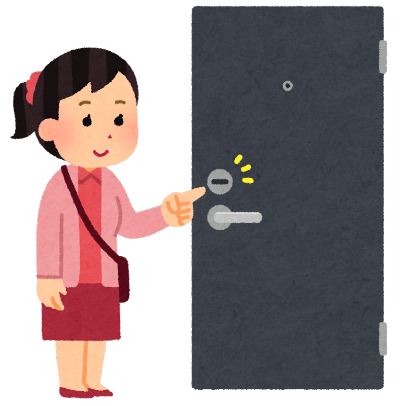 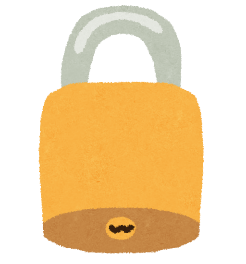 19
[Speaker Notes: 暗号方式には共通鍵暗号方式と公開鍵暗号方式があります。

共通鍵暗号方式は、送る相手と受け取る相手が同じ鍵を使って暗号化や複合を行う方式のことです。公開鍵暗号方式は、自分だけが持つ鍵と、多くの人に渡す鍵の2つの鍵を使う暗号化の方式のことです。]
暗号技術
ディジタル署名
主に他の人に贈るファイルと一緒に付けるデータであり、「このファイルは送信者本人が作成したものです」と、「このファイルは悪意を持った人に改ざんされていません」というメッセージを証明するもの。
20
[Speaker Notes: ディジタル署名とは、主に他の人に贈るファイルと一緒に付けるデータです。
「このファイルは送信者本人が作成したものです」と、「このファイルは悪意を持った人に改ざんされていません」というメッセージを証明するものです。]
暗号技術
認証局
電子証明書を発行するなどの仕事を請け負う、コンピュータの世界における身元保証協会のこと。
21
[Speaker Notes: 認証局は、電子証明書を発行するなどの仕事を請け負う、コンピュータの世界における身元保証協会のことを指します。]
暗号技術
PKI（Public Key Infrastructure）（公開鍵基盤）
認証局、公開鍵暗号方式、電子証明書などを使って通信の安全性を高める仕組みのこと。

PKIは公開鍵基盤と訳されるが、公開鍵暗号基盤や公開鍵認証基盤と表現されることもある。
22
[Speaker Notes: PKIとは、認証局、公開鍵暗号方式、電子証明書などを使って通信の安全性を高める仕組みのことです。

PKIは公開鍵基盤と訳されますが、公開鍵暗号基盤や公開鍵認証基盤と表現されることもあります。]
暗号技術
メッセージ認証
送られてきたデータが、途中で改ざんされていないかチェックする方法の一つ。
23
[Speaker Notes: メッセージ認証とは、送られてきたデータが、途中で改ざんされていないかチェックする方法の一つです。]
暗号技術
SSL（Secure Sockets Layer）
インターネット上で通信するときに使うプロトコルの一つ。
インターネット上でやり取りする情報を暗号化して送受信するための仕組みを指す。
24
[Speaker Notes: SSLは、インターネット上で通信するときに使うプロトコルの一つです。
インターネット上でやり取りする情報を暗号化して送受信するための仕組みを指します。]
ネットワークセキュリティ
利用者認証
コンピュータシステムを使用する際に、使ってもOKな人かどうかを確認すること。
ユーザ認証ともいう。
認証方法には以下のようなものがある。

バイオメトリクス認証
チャレンジレスポンス認証

特に二つの認証を組み合わせることを2要素認証と呼ぶ。
2要素認証は「本人のみ知っていること」、「本人のみ持っているもの」、「本人の特徴」の3つの要素のうちの2つを確認することで行う認証のやり方。

【注意】
2要素認証と似たものに、2段階認証がある。2段階認証は「IDとパスワード」と「送られてくる合言葉」で認証する方法である。
25
[Speaker Notes: 利用者認証は、コンピュータシステムを使用する際に、使ってもOKな人かどうかを確認することを言います。
ユーザ認証とも言います。
認証方法には、バイオメトリクス認証、チャレンジレスポンス認証などがあります。

特に二つの認証を組み合わせることを2要素認証と呼びます。
2要素認証は「本人のみ知っていること」、「本人のみ持っているもの」、「本人の特徴」の3つの要素のうちの2つを確認することで行う認証のやり方です。]
ネットワークセキュリティ
ファイアウォール
外部からの不正アクセスを防止する仕組みのこと。ネットワークの門番と言い換えても良い。

パケットフィルタリングファイアウォールの仕組みの一つ。パケット内の情報を見て、ファイアウォールを通過して良いか否かを振り分ける機能のこと。
26
[Speaker Notes: ファイアウォールは、外部からの不正アクセスを防止する仕組みのことです。
ネットワークの門番と言い換えても良いでしょう。

ファイアウォールの仕組みの一つにパケットフィルタリングがあります。
これはパケット内の情報を見て、ファイアウォールを通過して良いか否かを振り分ける機能のことです。]
ネットワークセキュリティ
プロキシサーバ（Proxy Server）
ホームページを見るときに使うソフトウェア（Webブラウザ）の代理となって、ホームページにアクセスするコンピュータ（サーバ）のこと。
“proxy”とは”代理”の意味を持つ。（日本語ではproxyは”プロキシ”とも”プロクシ”とも言う）

プロキシサーバを使う利点ホームページが置かれているサーバの身元を隠すことができるプロキシサーバに残っているキャッシュによって、サーバの負荷を下げることができる

【補足】
キャッシュ（cache）は一時的に保存されるメモリの一種であり、上記のようにサーバの負荷を下げることや転送時間を短縮させることを目的に考えられた手段である。
キャッシュ（cash）は現金のことであり、日本語ではcacheとcashはよく間違えられやすい。
27
[Speaker Notes: プロキシサーバは、ホームページを見るときに使うウェブブラウザの代理となって、ホームページにアクセスするコンピュータのことです。

プロキシサーバを使う利点は、ホームページが置かれているサーバの身元を隠すことができることです。
また、プロキシサーバに残っているキャッシュによって、サーバの負荷を下げることもできます。]
ネットワークセキュリティ
DMZ（Demilitarized Zone）
インターネットの外部ネットワークと、企業などで構築される内部ネットワークの両方から隔離された区域のこと。
Demilitarized Zoneは日本語では非武装地帯と訳されるが、コンピュータを扱う人たちの間ではDMZで通じる。


【補足】
あなたが自宅で自分の部屋を持っていたとしよう。
多分、兄弟や親もそれぞれ自分の部屋を持っていたとする。
その場合、家族みんなが揃って過ごす部屋があるのでは無いだろうか？
この、みんなが揃って過ごす部屋がDMSである。いわゆる共用スペースだ。
28
[Speaker Notes: DMZは、インターネットの外部ネットワークと、企業などで構築される内部ネットワークの両方から隔離された区域のことです。
DMZはDemilitarized Zoneと言い、日本語では非武装地帯と訳されます。]
ネットワークセキュリティ
その他のセキュリティ対策
UTM (Unified threat management)ファイアウォールやウイルス対策ソフトなどのセキュリティ関連の機能を一括で提供するソフトを使って、まとめて管理すること、またはそのような製品。統合脅威管理とも言われる。
SIEM (Security information and event management)さまざまなシステムのログを集めて、管理や分析などを行い、不審な挙動が起きていないかを監視するシステムのこと。

ペネトレーションテスト (Penetration test)異常系テストの一つ。実際にシステムを攻撃して不正な侵入が行えないようになっているか確認するテストのこと。コンピュータの世界における避難訓練の一つと言い換えても良い。
ファジング (Fuzzing)異常系テストの一つ。プログラムに対して問題を引き起こしそうなデータを、わざと入力して不具合が発生しないことを確認するテストのこと。
29
[Speaker Notes: その他のセキュリティ対策として、UTM、SIEM、ペネトレーションテスト、ファジングがあります。]
ネットワークセキュリティ
その他のセキュリティ対策

【補足】
異常系テストとは、想定外のことを起こしても問題無く対処できるか確認する作業のこと。

【質問】
あなたが家具や何かを作製するとしよう。
作製する物は、棚やタンス、自転車、など何でもよい。

作ったあとに早速使うだろうか？まずはちゃんと使えるかどうかの確認をするはずだろう。
その確認の行為がテストである。
特に異常系テストは、想定していない使い方をしても問題が発生しないことを確認する作業を指す。
それはとても想像力が必要なことだ。

あなたが、これまでに作製したものについて、どんな異常系テストが考えられるだろうか？
（もし作製したことがない場合、何かを作製することを想像して考えて見よう）
30
[Speaker Notes: その他のセキュリティ対策であるペネトレーションテストやファジングは異常系テストと呼ばれます。
異常系テストとは、想定外のことを起こしても問題無く対処できるか確認する作業のことです。]